TikTok - помощник в учебном процессе
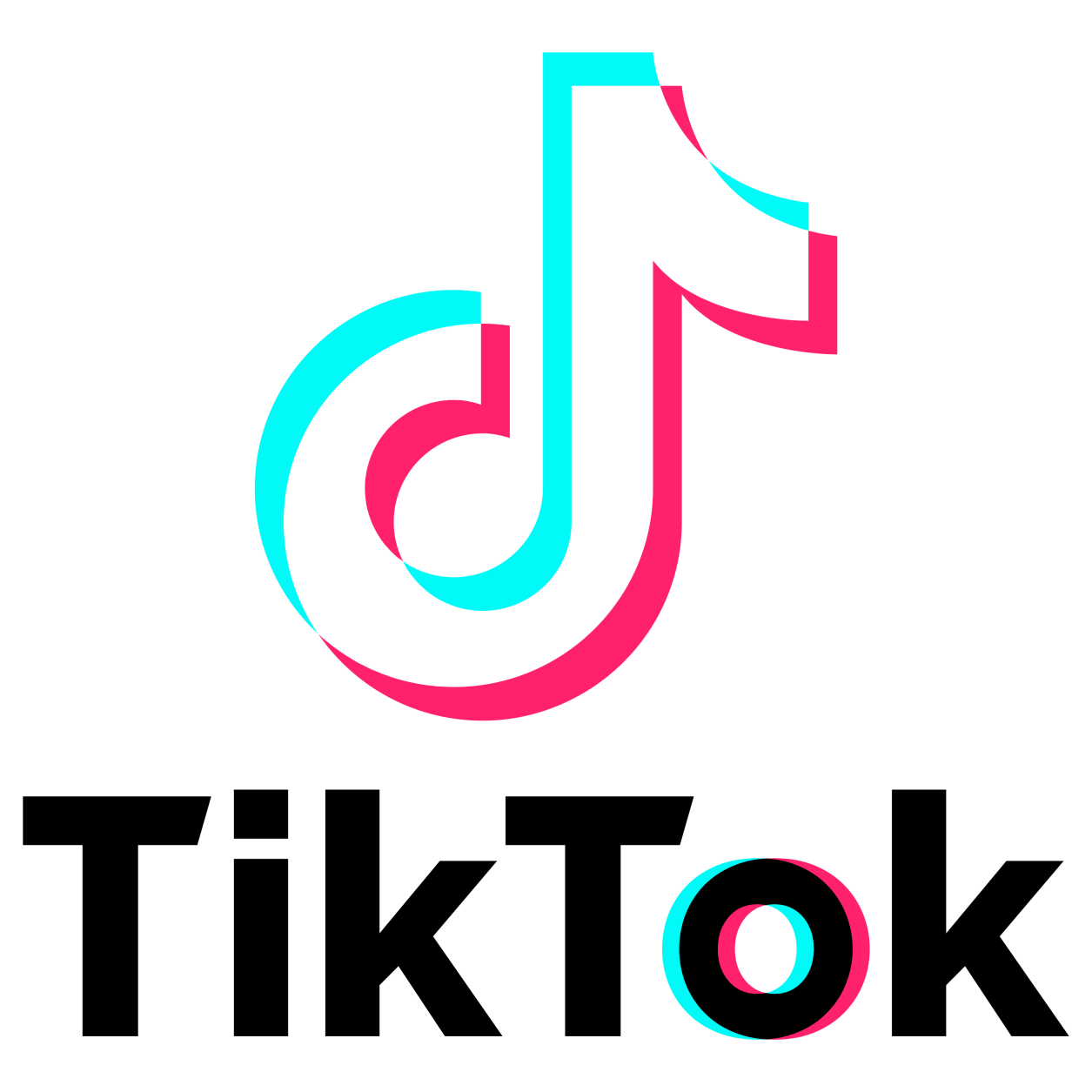 Консультант: Сумарокова В. Ф. 
Руководитель: Бугрова Дарья
Участники: Утамова Мадина 
                      Хайретдинова Алина
                      Абдуллаева Джума
Берхина Алёна
Актуальность
+  - Визуальность

    - короткие видео 

    - научные эксперименты ( демонстрация )

    - научные факты ( видео)
Проблема
Многие родители считают, что в Тик Ток одна не полезная информация.
	Мы хотим показать и рассказать, что это не так!
Цель
Демонстрация применения Тик тока в учебном процессе.
Задачи
Поиск образовательных материалов в Тик Токе.
Положительные и отрицательные стороны Тик тока. 

3. Сборник учебных видео.

4. Урок перед 5-6 классом.

5. Провести опрос, после проведения урока.
Распределение обязанностей
Вместе: проведение урока
Бугрова Дарья : Руководитель. Оформление электронного портфолио.

Утамова Мадина: Создание рекламы 

Харейтдинова Алина: Поиск и систематизация информации

Абдуллаева Джума: Создание рекламы

Берхина Алёна : Поиск и систематизация информации
Продукт
Проведение урока перед учениками 5-6 класса.
Спасибо за внимание